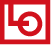 Collective agreements and labour legislation in Sweden
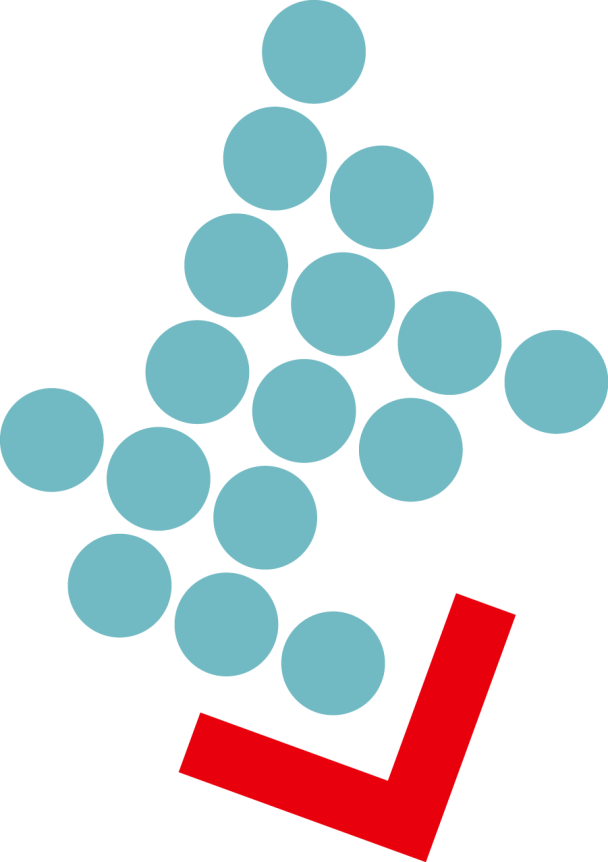 Roger Andersson
2017-05-11
Disposition
Legal framework

Co-determination in the Workplace Act
Posting of Workers Act
Employment Protection Act
Working Hours Act

Negotiation and Mediation
The parties in the labour market
Collaboration agreements
Co-Determination in the Workplace Act
Introduced 1976

Primarly based on the Saltsjöbaden Agreement between LO and the Confederation of Swedish Enterprises (1938)
Right of association
Right of negotiation
Right of negotation
Three types of negotiation
Co-determination negotiations
Where a decision by the employer causes a change in the company’s activities or a change in the employement conditions of the individual employee
Dispute negotiations
In the event of disagreement on the interpretation of aplication of signed collective agreements or existing legislation
Agreement-linked negotations
Where parties seek to conclude a collective agreement
Collective agreements
Two major consequences

Members are bound by whatever agreement their organisation negotiate
Industrial peace during the contract period
Industrial action
Industrial action may not be taken:
Without an officially sanctioned decision by the organisation
If it is in violation of an existing collective agreement containing a stiffer peace clause than provided for by the law
Industrial action
If the purpose of the action is:
To bring pressaure to bear in a legal dispute concerning a collective agreement
To bring about a change in the collective agreement
To introduce a rule that is to apply once the collective agreement has expired
To take sympathy action when the party being supported is not permitted to take industrial action itself
Industrial action
Industrial action is further prohibited if the industrial action is aimed at concluding a collective agreement with companies that have no employees or where the entreprenuer or members of his family are employees and the sole proprietors
An employer may not as part of an industrial action withhold any pay or remuneration
Collective agreements in Sweden
Fundamental labour law is laid down in legislation, however no statutory minimum wage
Labour legislation is to a high extent of a collective kind and lays down frameworks and procedural rules
Collective agreements in Sweden
The contents of individual labour contracts is to a high degree established in collective agreements
Collective agreements and individual contracts are the only ways to define how much a worker should be paid for the work performed
Collective agreements in Sweden
About 90 per cent of the workers in Sweden are protected by collective agreements
The most important are those between organisations concerning pay and general employment conditions. 
About 650 nation wide collective agreements 
About 70 per cent of all workers in Sweden are affiliated to a trade union
The 14 affiliates of LO have about 1 470 000 members of whom 684 000 are women
Posting of workers
Restrictions on industrial actions since the Laval-case
Industrial action must concern:
Minimum terms in a Swedish central branch  agreement (special rule concerning  hired-out  workers)
The terms valid for leave, working hours, pay and  similar
The terms in the collective agreement being  better than those already in force according to Swedish law.
Posting of workers
Industrial action not lawful if an employer can show that the employees are alreadly included in terms and conditions that are at least as good as those in a Swedish central branch agreement (within the areas set out above)
Employment Protection Act
Employees whose duties and conditions of employment are such that they may be deemed to occupy a managerial or comparable position are excluded
The contract
The main rule – employees are employed on a permanent basis
Fixed-term contract
Temporary replacement of absent workers
Seasonal work
General fixed-term employment
No limits on the number of renewals
Layoffs
Permanent workers cannot be dismissed unless the employer is able to prove just cause
Redundancy (economic reasons)
Order of priority 
Obligation to find alternative work within the company
Preferential right to re-employment for nine months
Reasons relating to the individual employee
Notice of termination
Summary dismissal
Working Hours Act
The Act regulates normal working hours, duty periods, on call, overtime and more. 
It is possibile to replace the Act with collective agreements, as long as these do not infringe the rights of the employees according to the directive on working time
Negotiations and mediation
Union side
The Swedish Trade Union Confederation, LO (blue-collar workers)
Swedish Confederation of Professional Employees, TCO (white-collar workers)
Swedish Confederation of Professional Associations, SACO (professional, university trained, employees)
Level of organisation is 65 per cent for the private sector and 85 per cent for the public sector
Wage formation
LO is responsible for co-ordinating the wage negotiations
The affiliates normally agree upon common claims before wage negotiations
Wage claim
Other claims
Wage formation
Since 1997 several employers’ organisations and employees’ organisations wihin industry have cooperated within Industriavtalet – the Cooperation Agreement on Industrial Development and Wage Formation (the Industrial Agreement)
The Swedish Association of Graduate Engineers
Unionen
The Swedish Foodworkers’ Union
IF Metall
The Swedish union of forestry, wood and graphical workers
Wage formation
The wage increase agreed upon by the parties of the Industrial Agreement forms a norm for all other negotations on the Swedish labour market
Very few industrial actions
In case of industrial action the National Mediation Office appoints mediators
Future challanges
Challenges:
Part-time work
How to increase wages in sectors dominated by women
Fixed term contracts
How to secure fair working conditions for posted workers